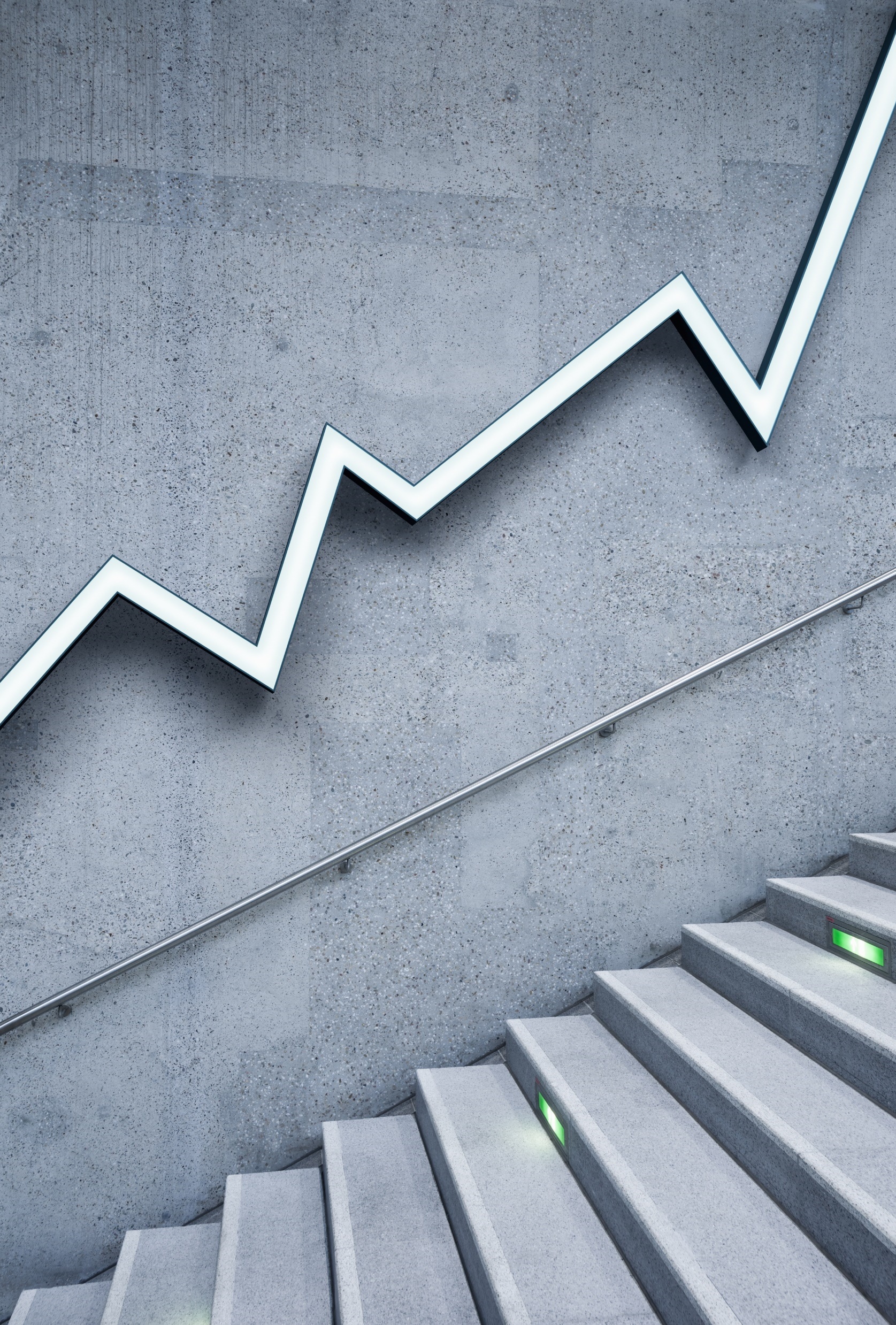 物質使用障害の治療目標-新アルコール・薬物使用障害の診断治療ガイドラインから-
医療法人耕仁会　札幌太田病院
精神科　中村　俊介
目次
正しい診断
合併する精神疾患
治療目標
2022/9/30
1-1.正しい診断　–ICD10から
WHO ICD－10 診断基準より
2022/9/30
1-2.正しい診断　–DSM5から
2022/9/30
2-1.合併する精神疾患①
日本での調査の結果
物質使用障害を抱える人の
20～30%に不安障害
30～40％にうつ病、躁うつ病
50%に自殺リスク
がみられた
その他にも統合失調症、パーソナリティ障害など
2022/9/30
2-2.合併する精神疾患②
アメリカでの大規模調査結果
アルコール使用障害　13.5%　薬物　6.1％
何らかの精神疾患を抱えている場合
アルコール使用障害　22%　薬物15%
2022/9/30
2-3.合併する精神疾患③
使用障害の結果としての他の精神疾患
他の精神疾患の結果としての使用障害
＞＞どちらの治療も同時にやっていく
2022/9/30
2-4.Self-Medication
何らかの生きづらさ。
虐待、DV、大切な人との別れ、いじめ、孤立、学校や職場での不適応。
症状としての抑うつ気分、不安、焦燥、不眠。
＞＞自己治療としてのアルコール、薬物使用
＝必ずしも快楽を目的としていない。
2022/9/30
3-1.治療目標　‐アルコール
2022/9/30
3-2.認知行動療法
物事や出来事に対する受け取り方＝「認知」
に働きかけて、行動や感情の変容を促す。
>>どのような時に「飲酒」「薬物」「ギャンブル」をしようという認知が働いたか？
＝引き金を知り、対処を知る。
2022/9/30
3-3.薬物療法①
第1選択薬：アカンプロサート
渇望を抑えることで再飲酒を防ぐ
アルコール関連の不眠や睡眠構造を改善するという報告も

第2選択薬：シアナマイド、ジスルフィラム
抗酒剤　飲酒すると嘔気、目まい、動悸、脱力が生じて再飲酒を抑制する
2022/9/30
3-4.薬物療法②
ナルメフェン：飲酒量低減が目標の場合
飲酒時のポジティブな反応が減少
非飲酒時の不快感を軽減する効果がある

＞＞どの薬剤も、心理社会的治療との併用が大切
2022/10/1
3-5.自助グループ
断酒会・AA（アルコール）・GA（ギャンブル）
使用障害からの回復の原点
孤独の解消・安心して感情を吐露できる場所・仲間の回復を見て、自信を取り戻す
2022/10/1
3-6.行動変容ステージモデル
各ステージによって、より最適な対応、情報提供をしていく。
無関心期・関心期・準備期のステージにある方に、無理強いしても反発してしまう場合がある。
2022/9/30
まとめ
現在困っていることにフォーカスする。
単に断酒・飲酒量低減にとどまらない。
「どんな良いことがあるのか」・「どんな素晴らしい時間が過ごせるのか」・「どんな問題を解決できるのか」を提供していく。
2022/9/30
参考文献
新アルコール・薬物使用障害の診断治療ガイドライン,2018
Frontiers in Alcoholism,9-(2),2021
Frontiers in Alcoholism,10-(1),2022
臨床精神医学,vol49-10,2020
臨床精神薬理,vol24-12,2021
精神神経学雑誌,vol123-8,2021
成瀬暢也,ハームリダクションアプローチ,中外医学社,2019
2022/9/30
ご清聴ありがとうございました。
2022/9/30
2022/9/30